TOÁN
SO SÁNH HAI PHÂN SỐ CÙNG MẪU SỐ
SO SÁNH HAI PHÂN SỐ CÙNG MẪU SỐ
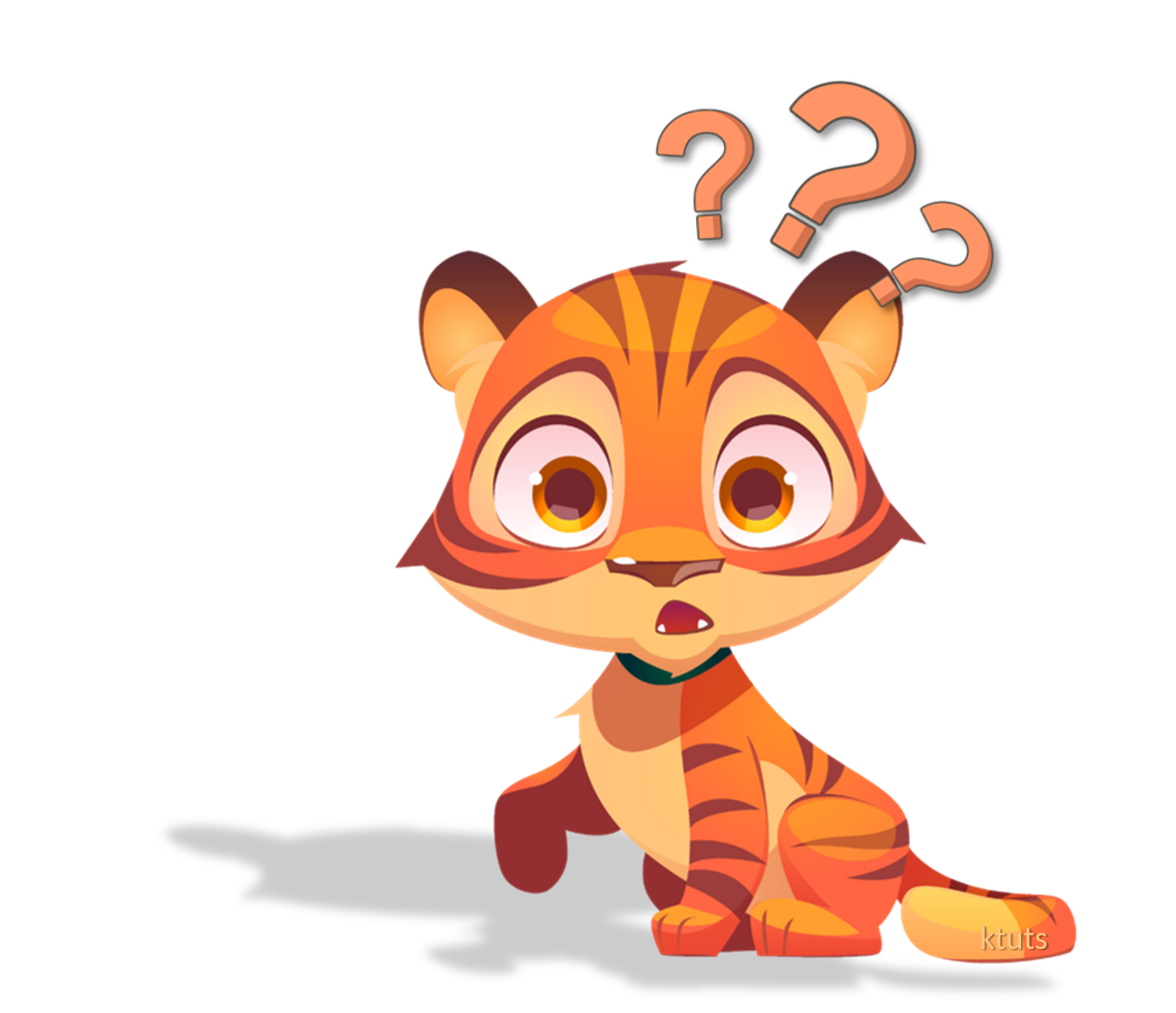 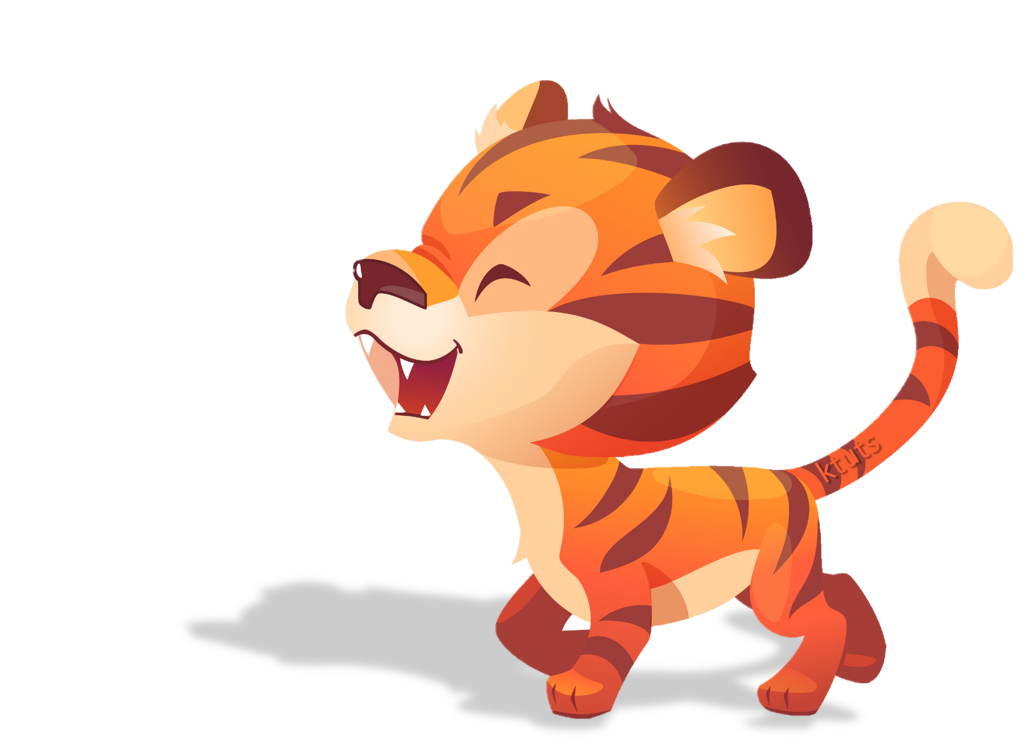 Sách giáo khoa trang 119
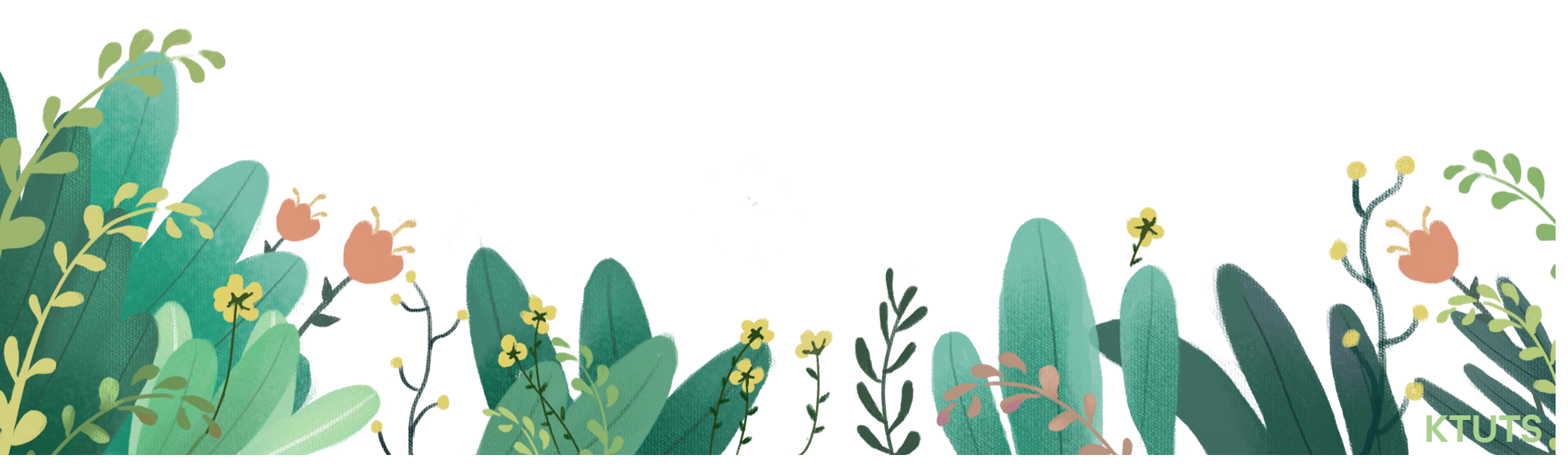 TOÁN
SO SÁNH HAI PHÂN SỐ CÙNG MẪU SỐ
SO SÁNH HAI PHÂN SỐ CÙNG MẪU SỐ
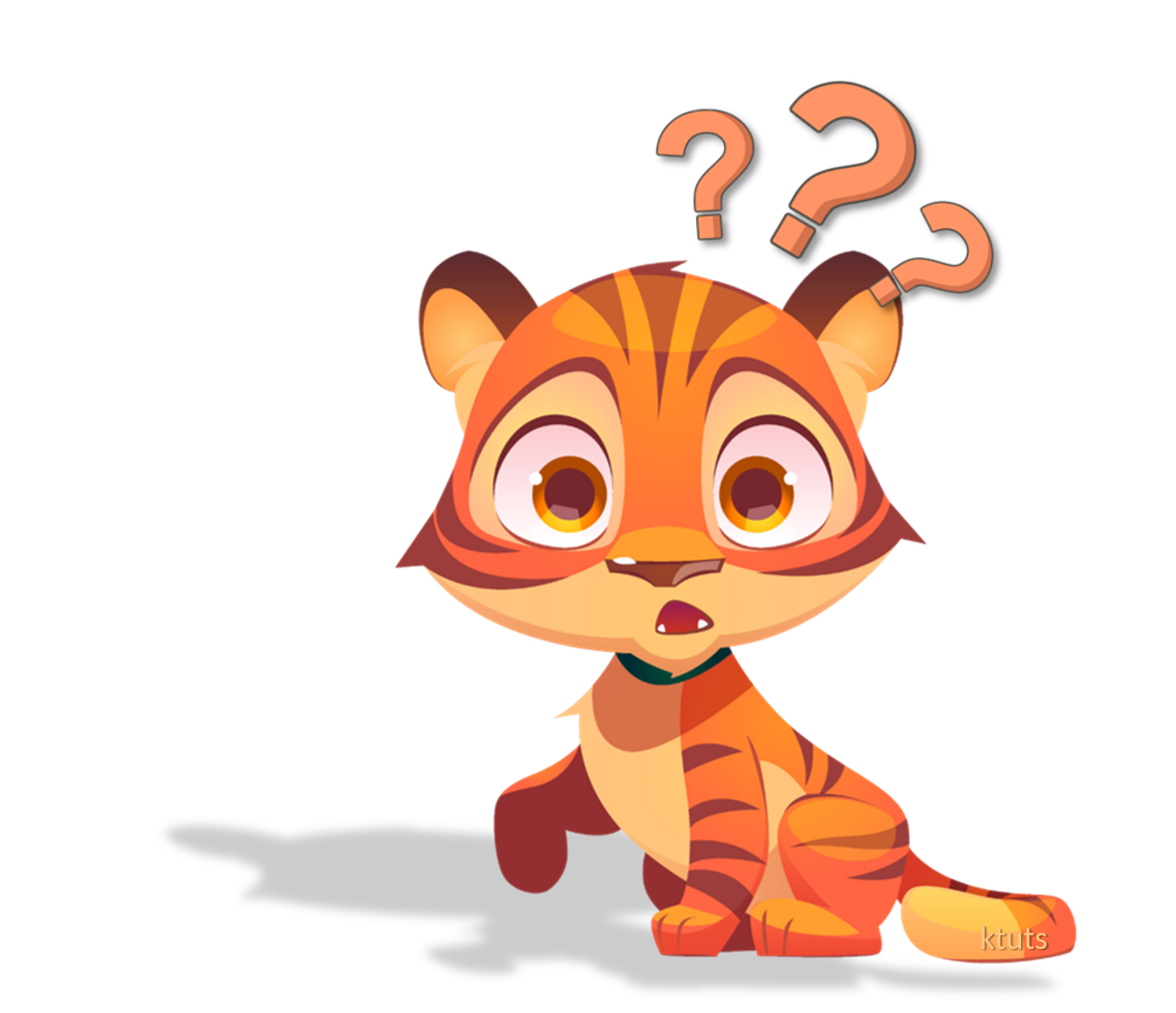 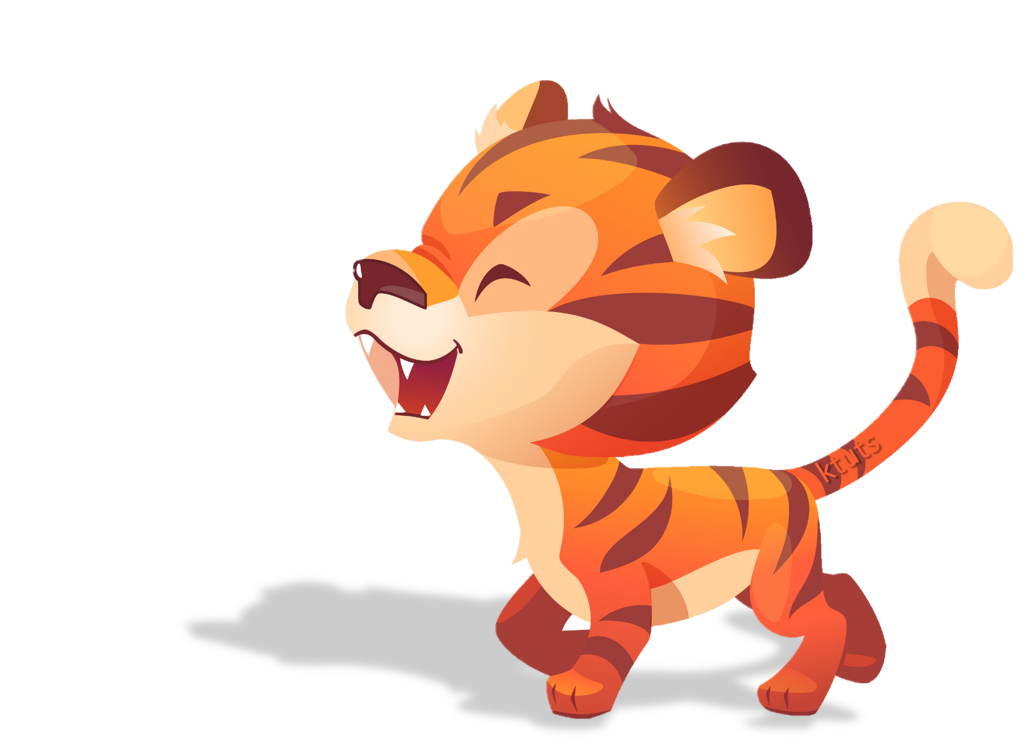 Sách giáo khoa trang 119
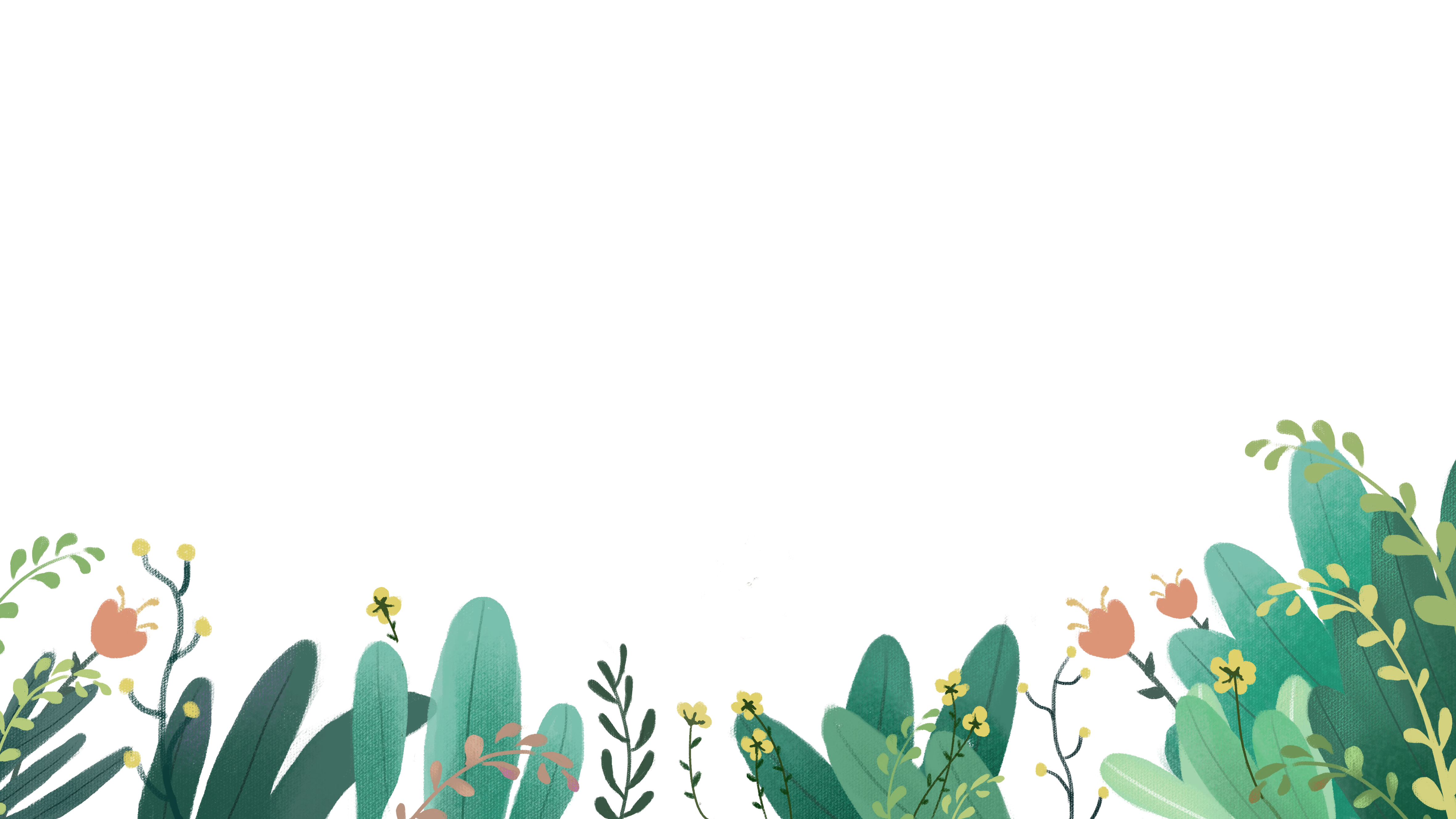 + Vẽ đoạn thẳng AB.
+ Chia đoạn thẳng AB thành 5 phần bằng nhau.
A
B
D
C
Nhìn hình vẽ ta thấy:
;
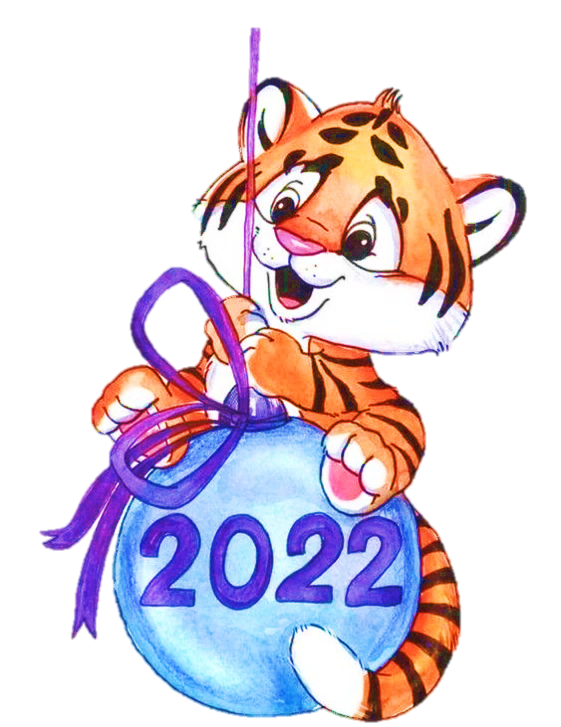 ;
Trong hai phân số cùng mẫu số:
+ Phân số nào có tử số bé hơn thì bé hơn.
+ Phân số nào có tử số lớn hơn thì lớn hơn.
+ Nếu tử số bằng nhau thì hai phân số đó bằng nhau.
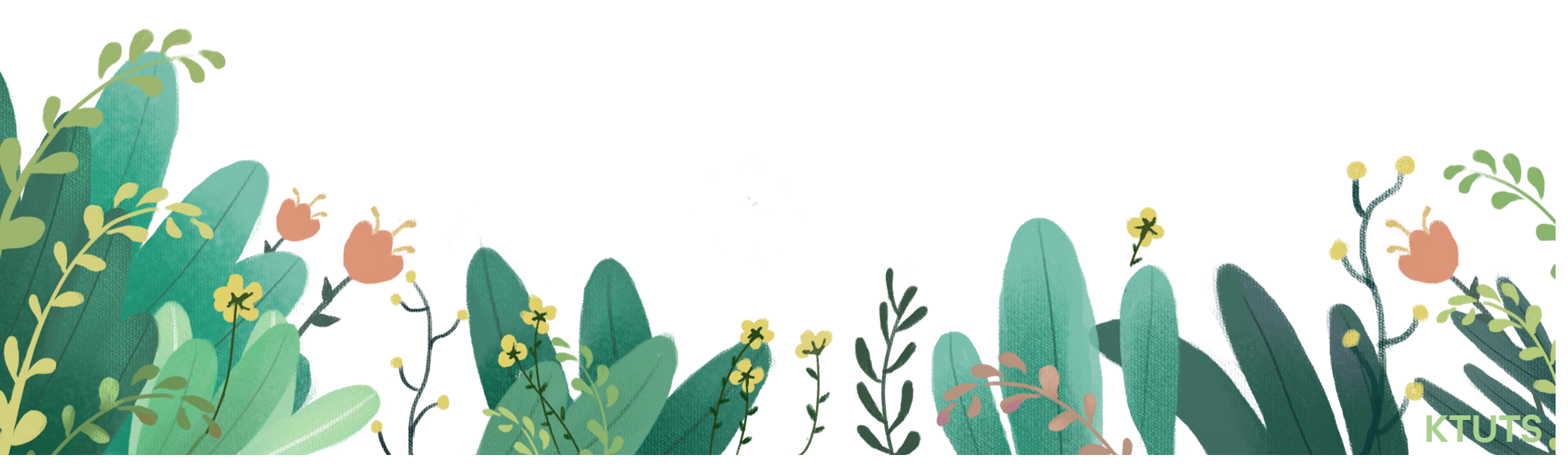 So sánh hai phân số:
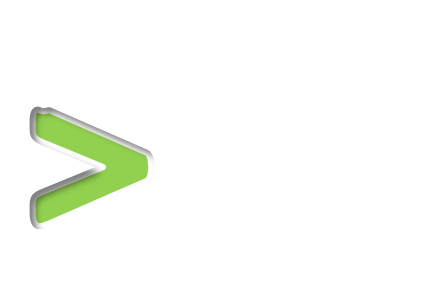 ……
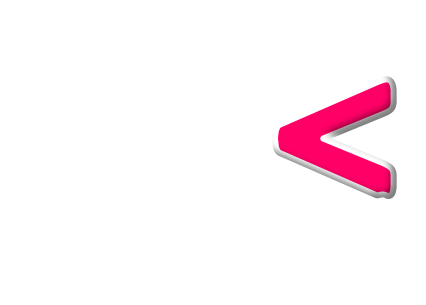 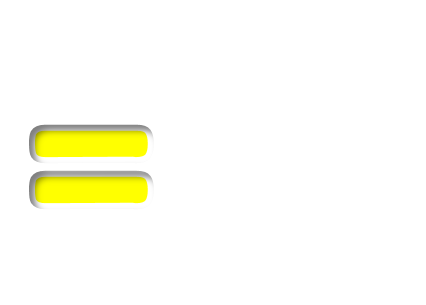 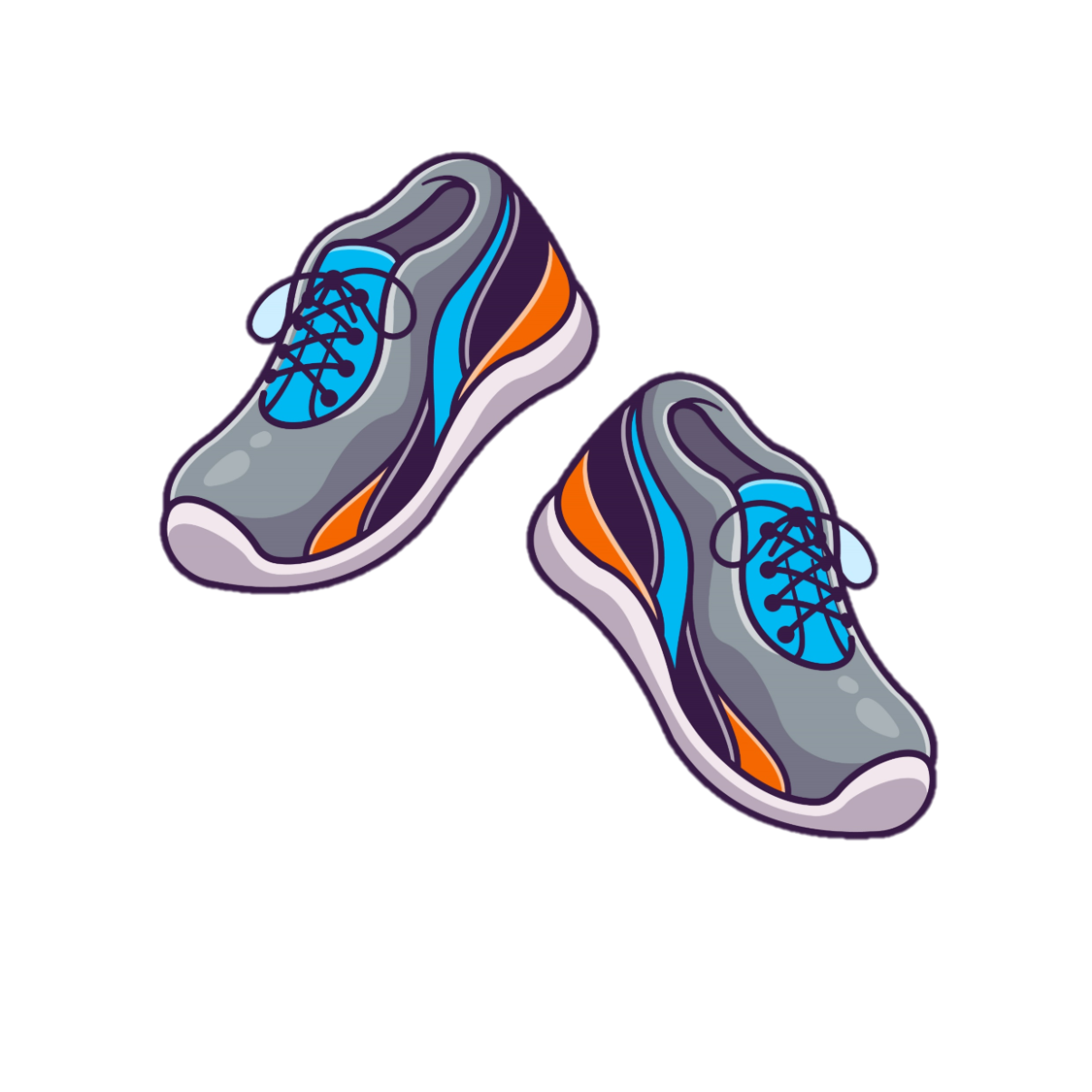 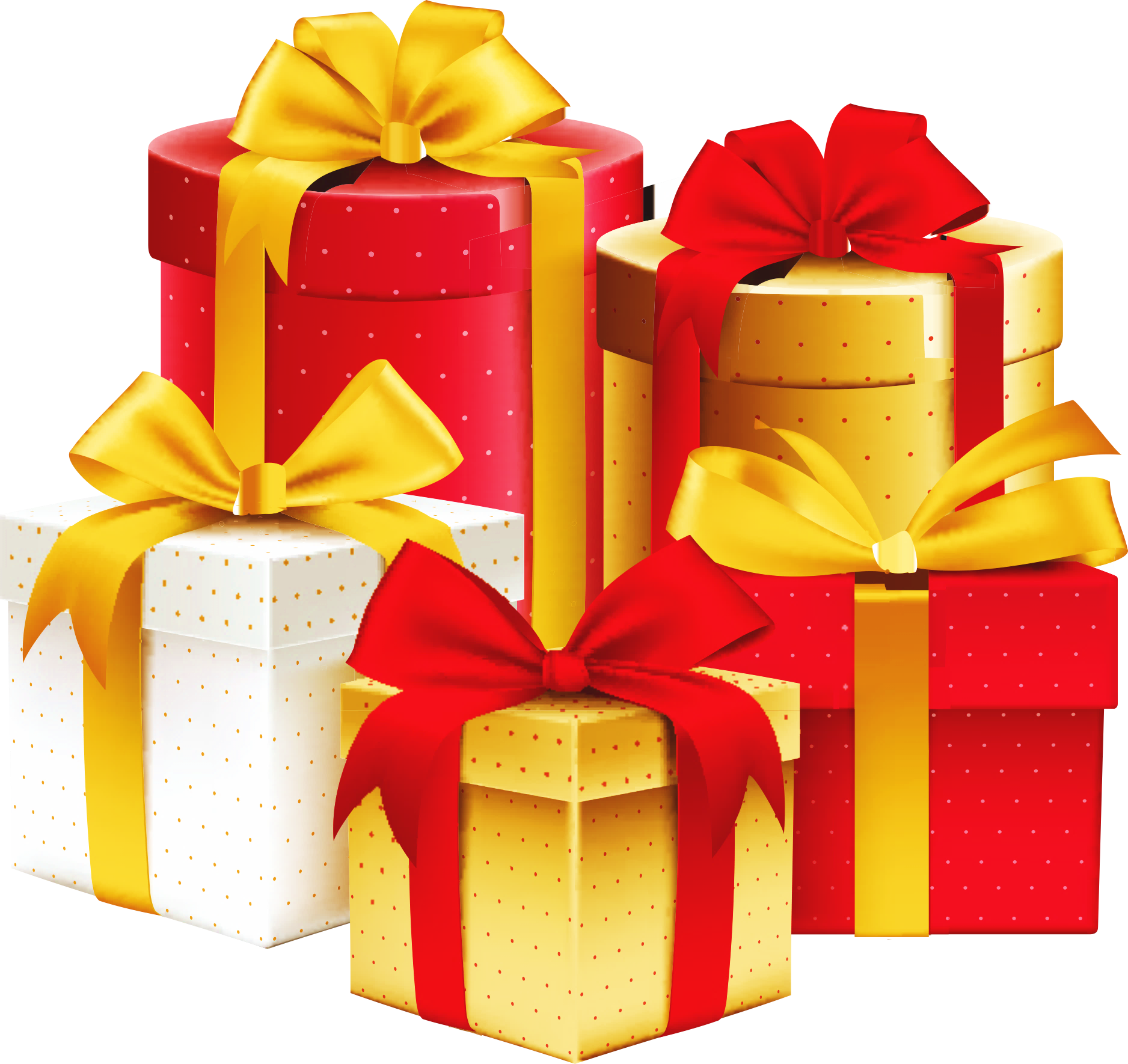 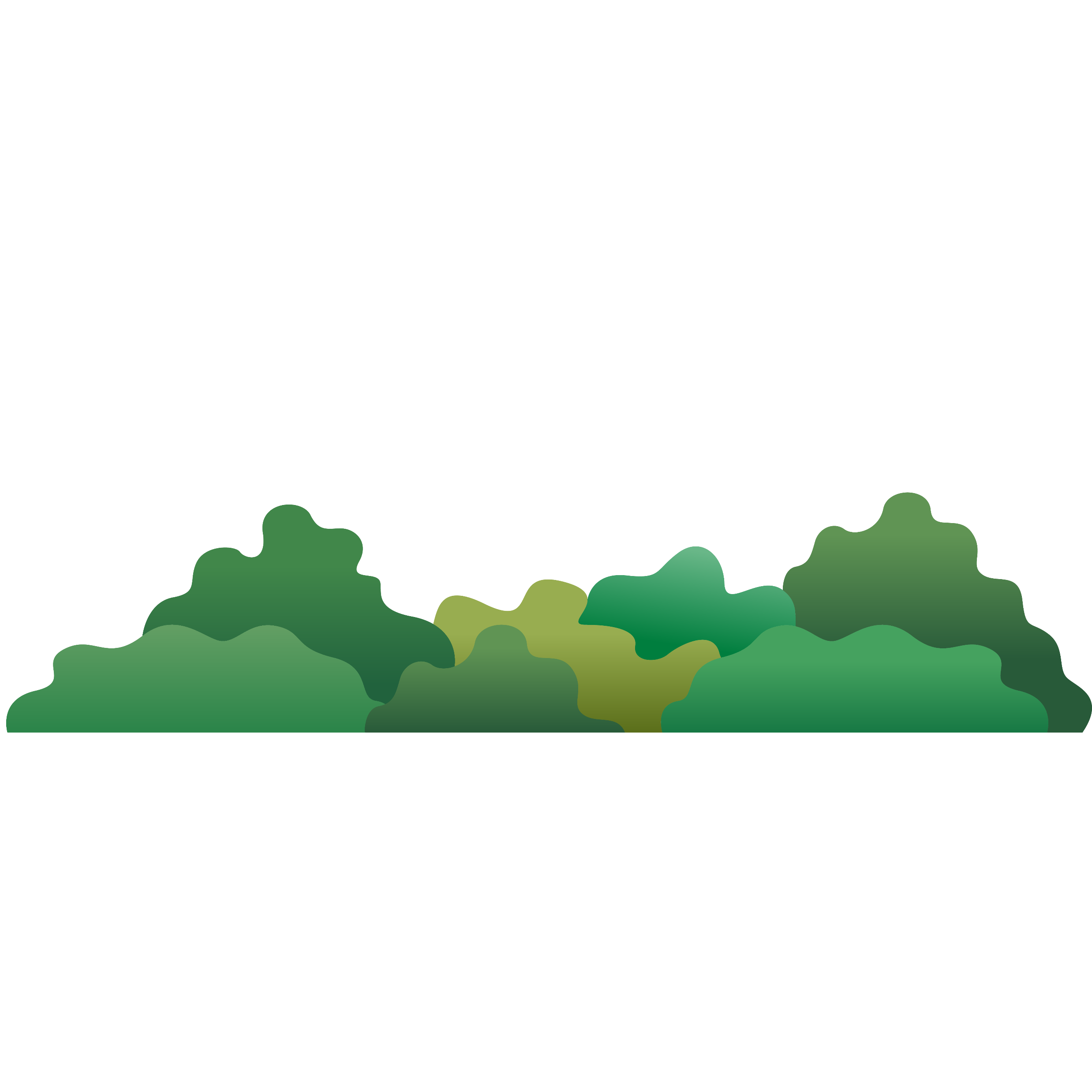 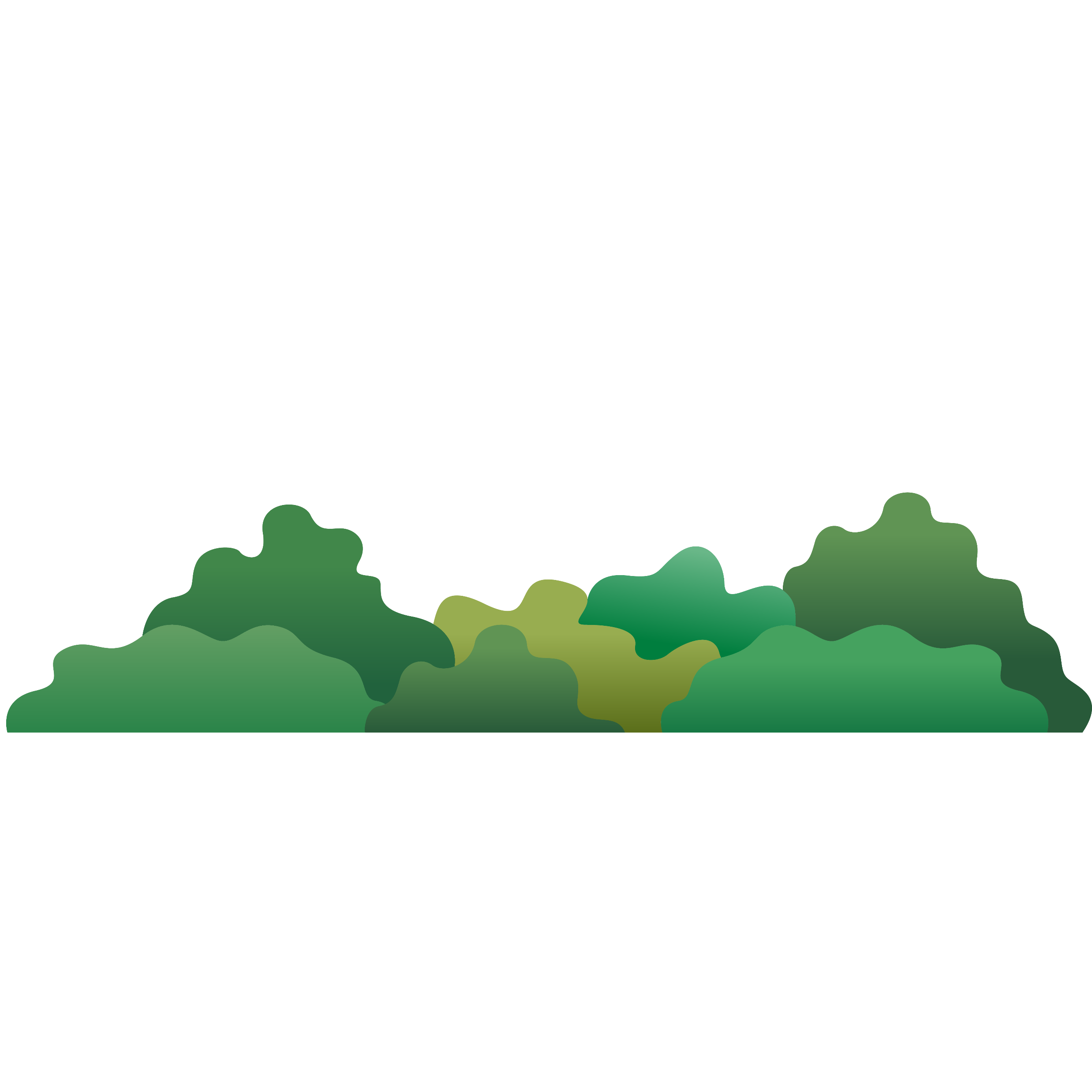 So sánh hai phân số:
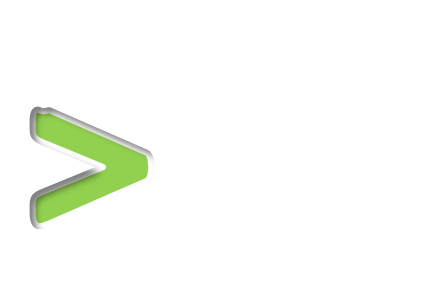 ……
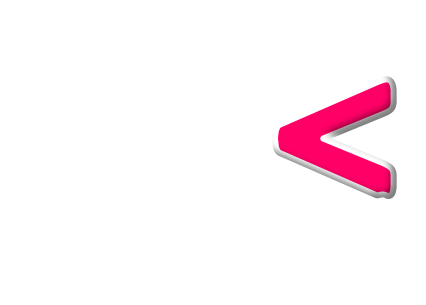 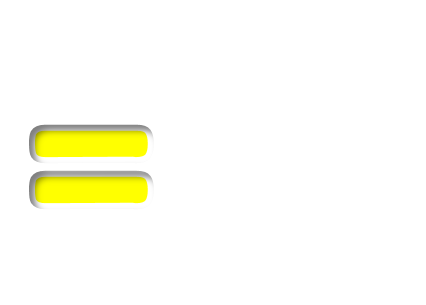 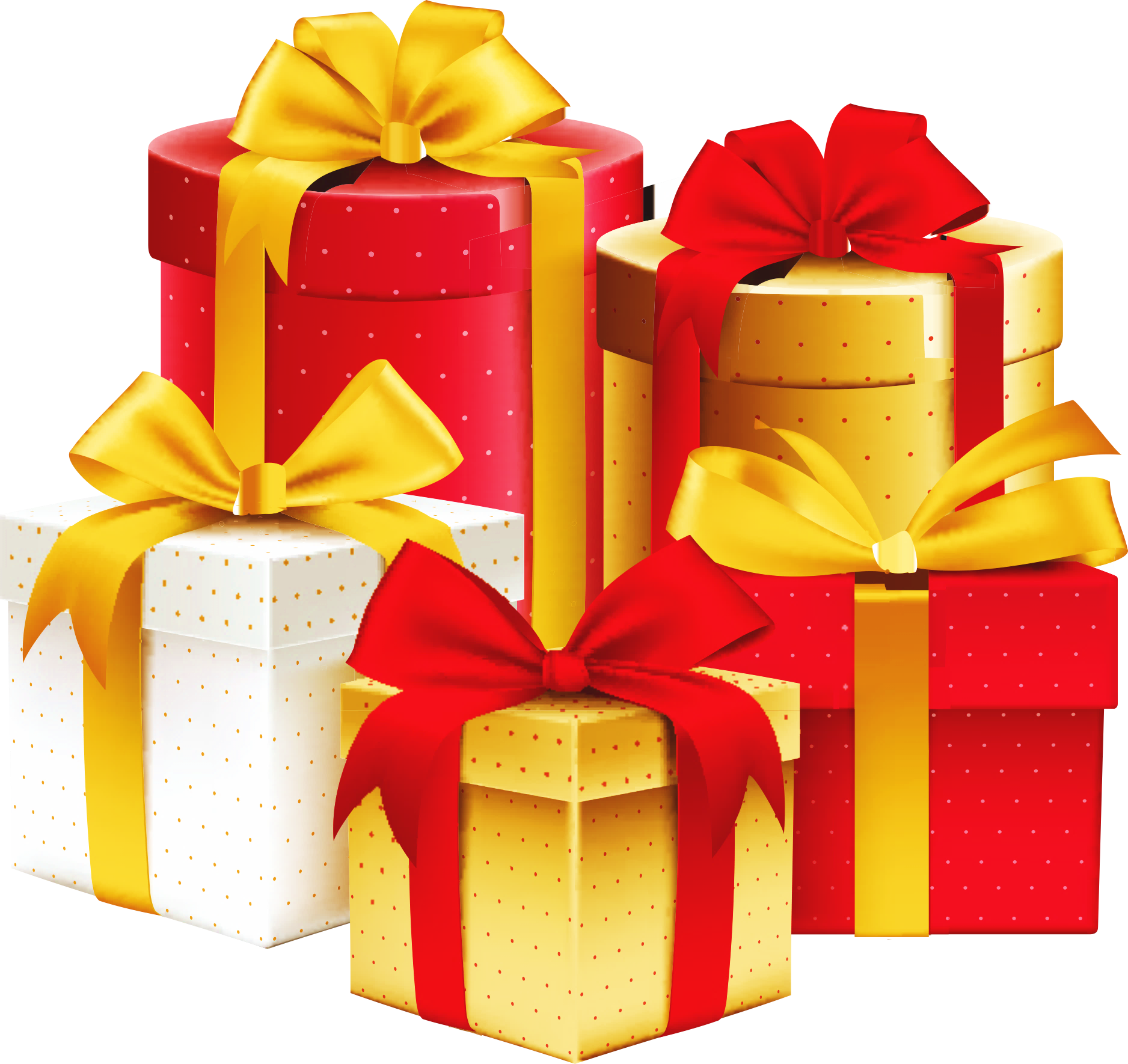 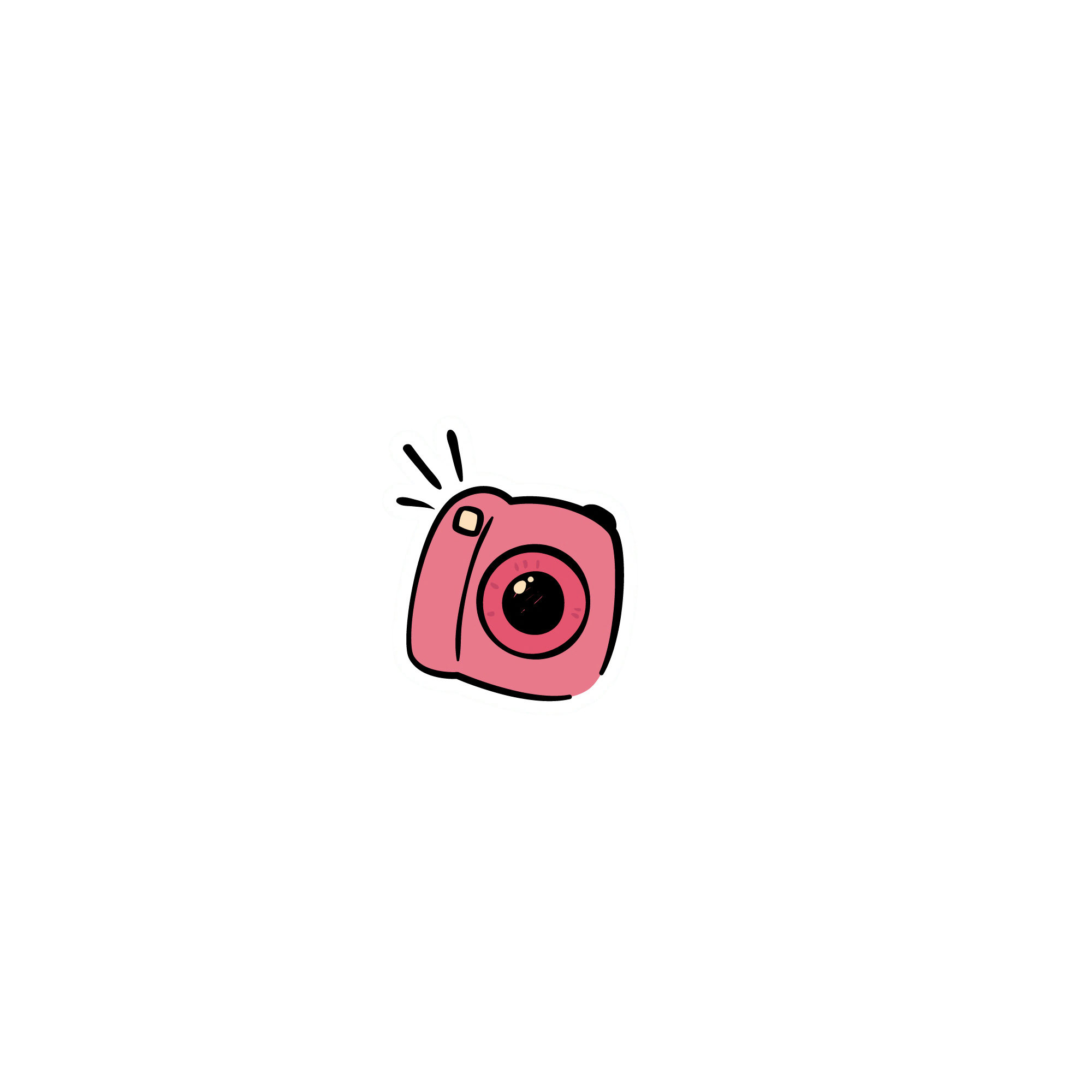 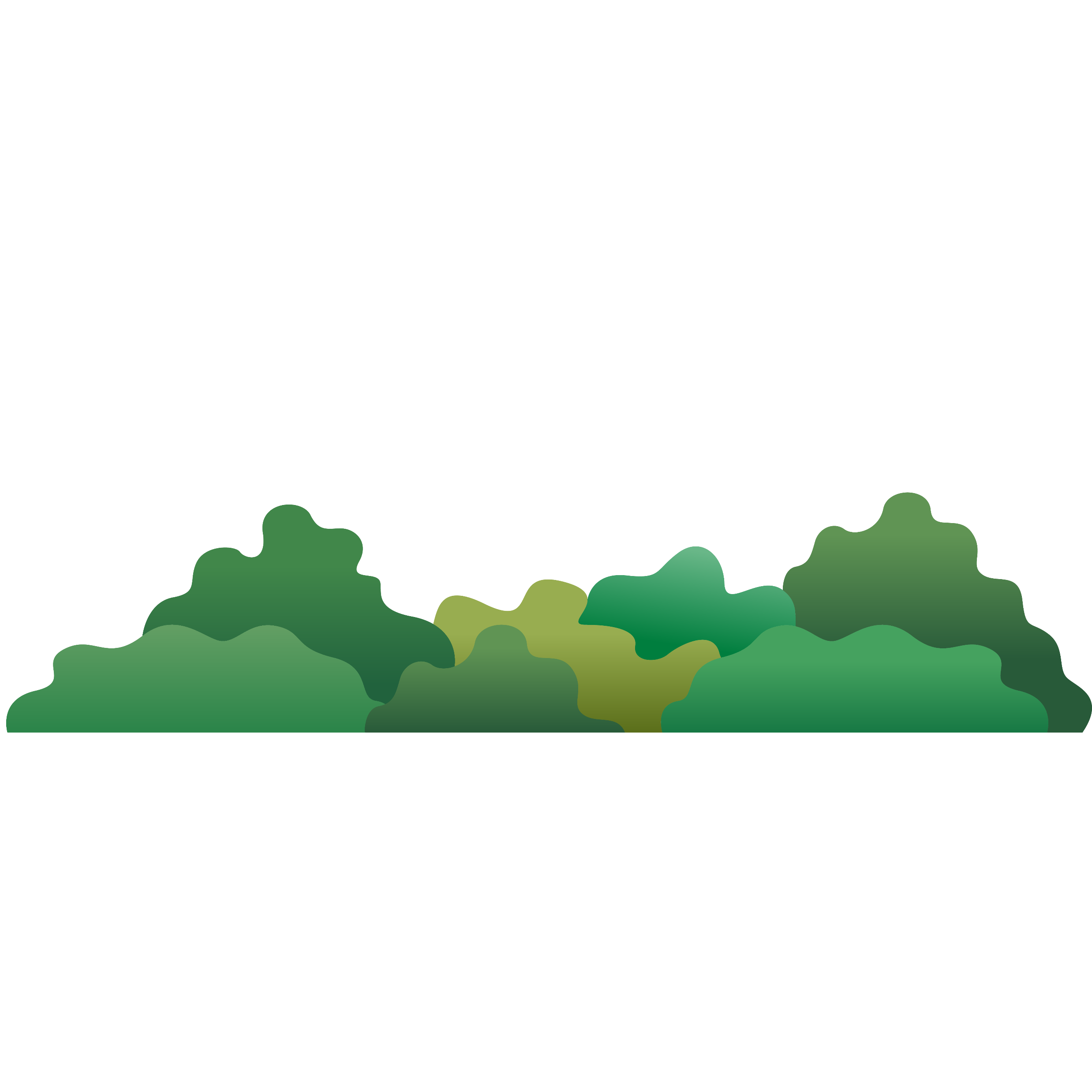 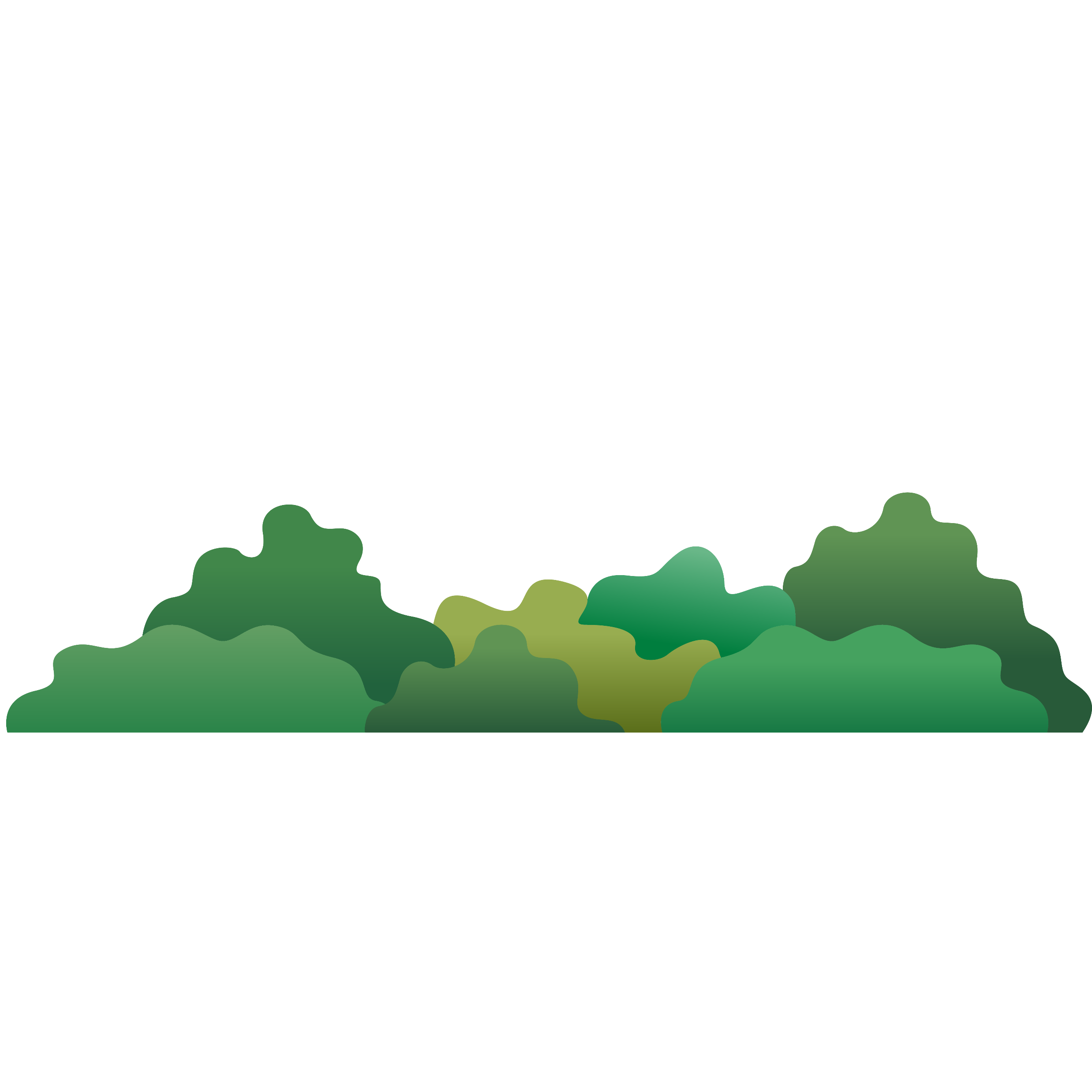 So sánh hai phân số:
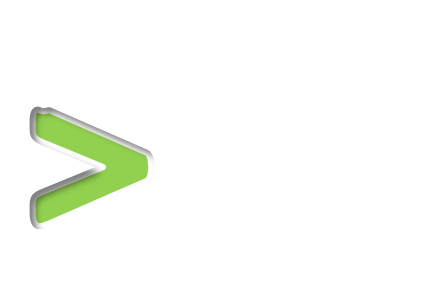 ……
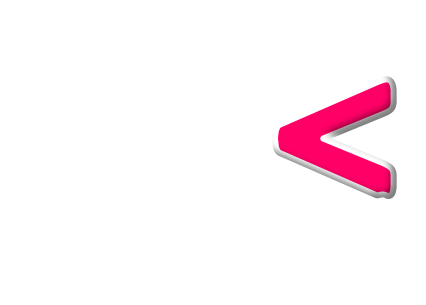 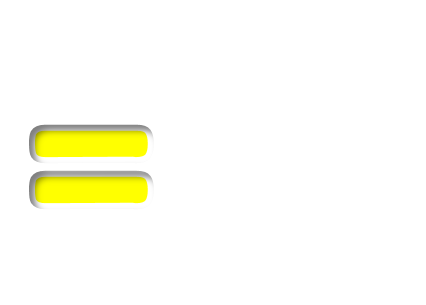 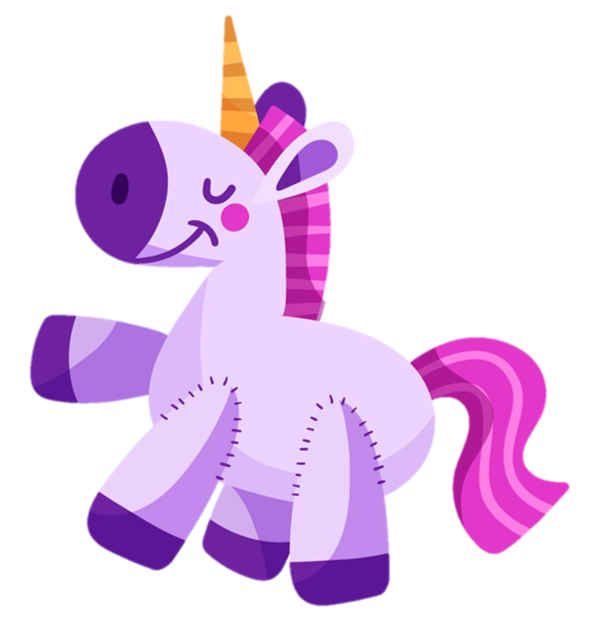 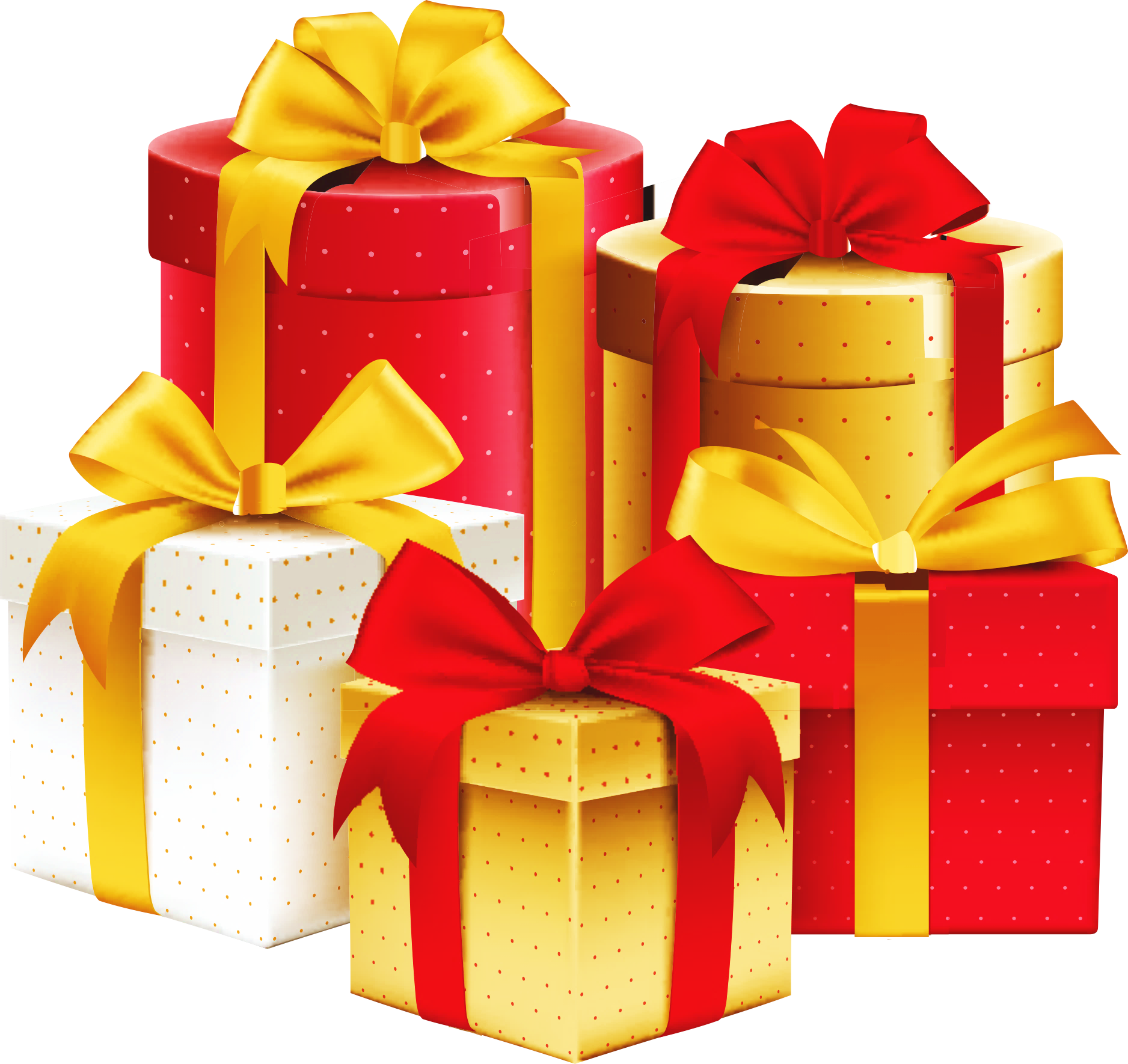 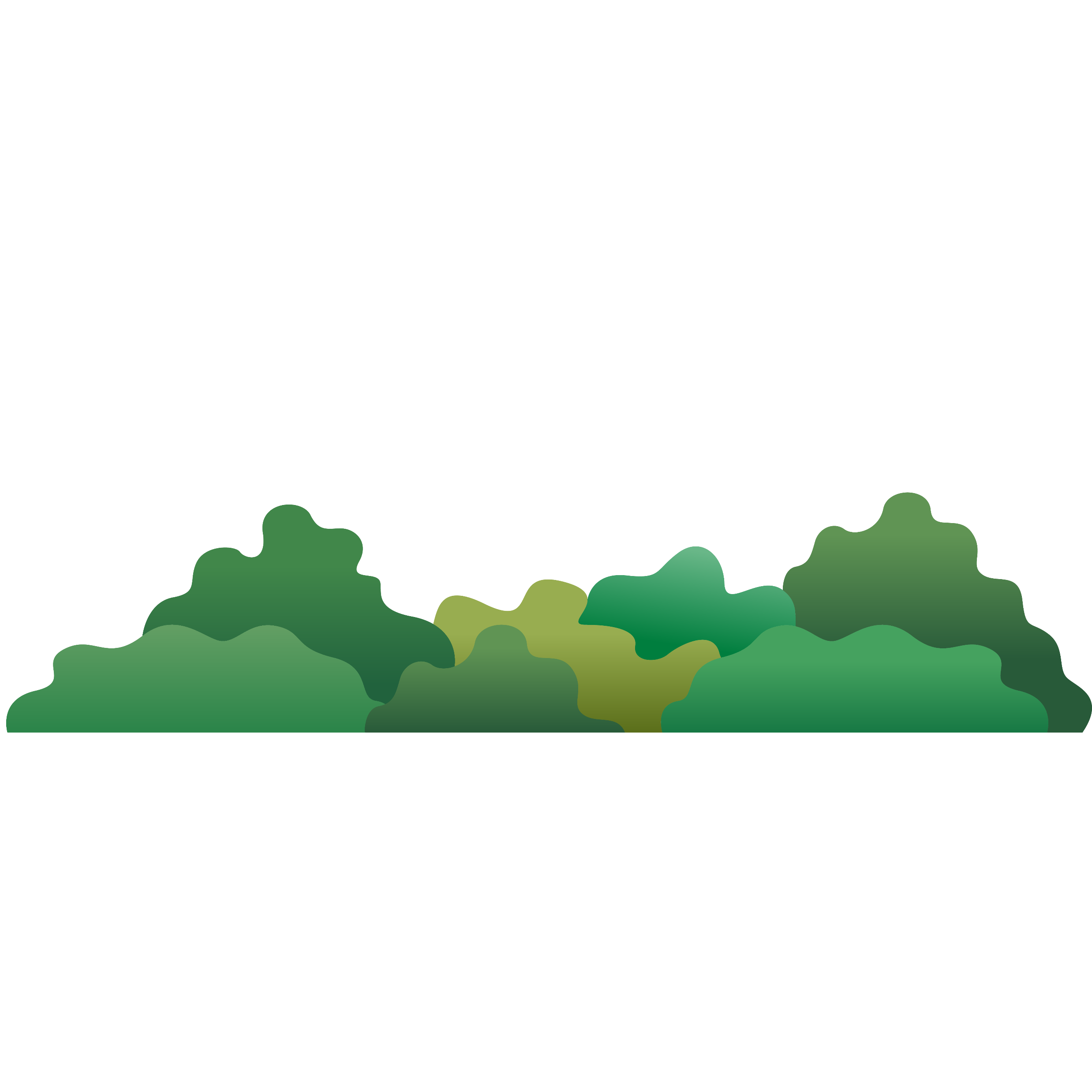 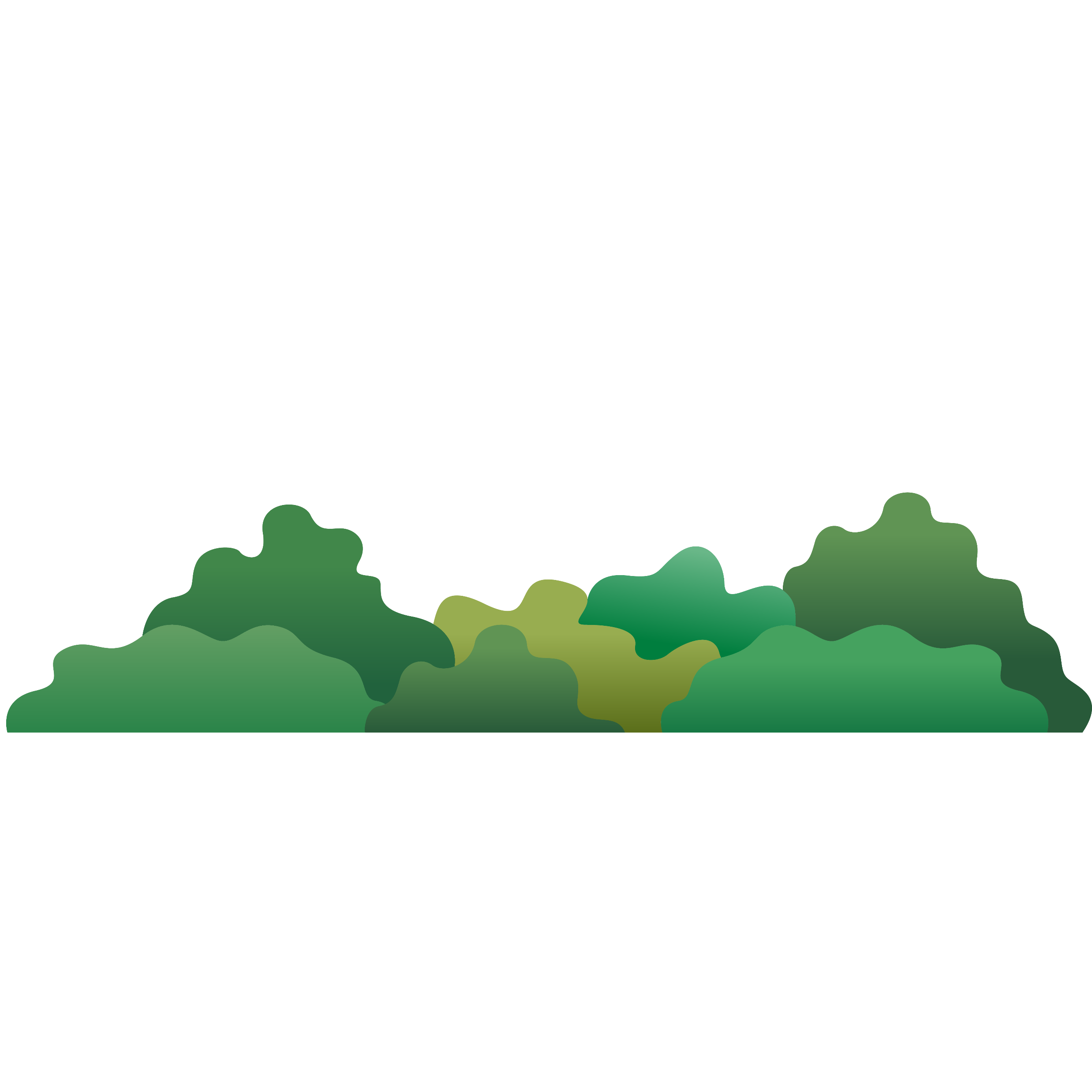 So sánh hai phân số:
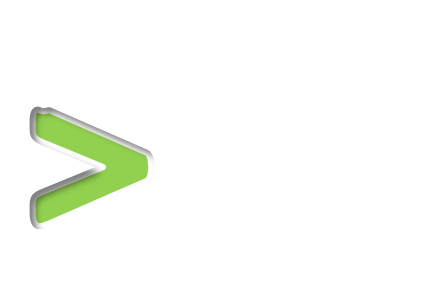 ……
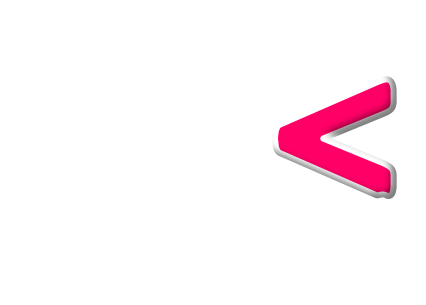 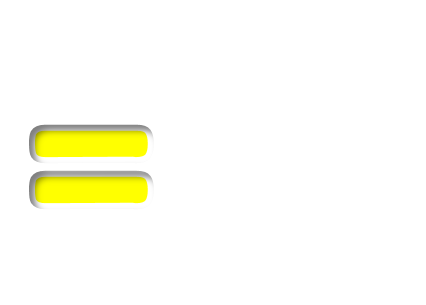 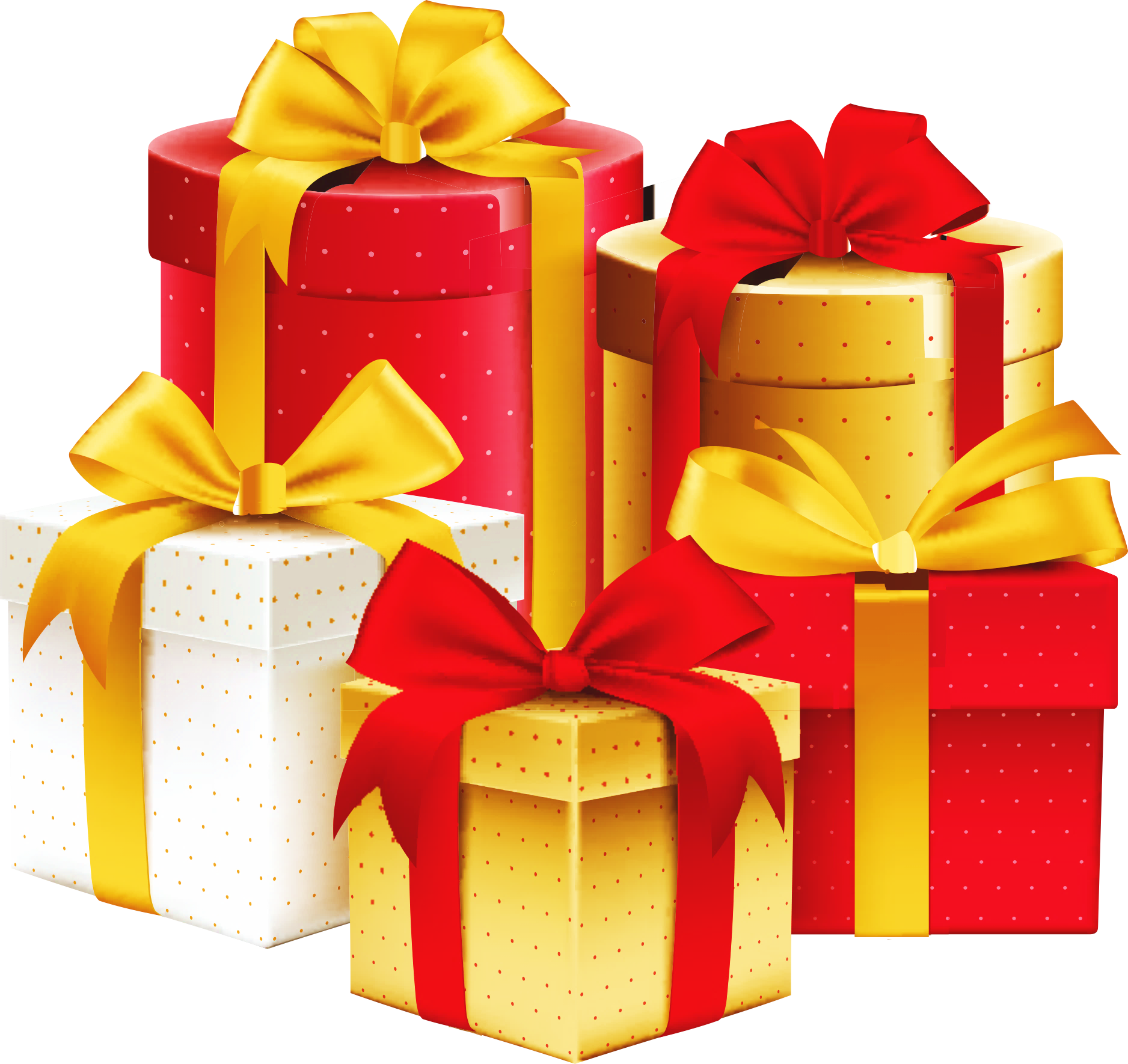 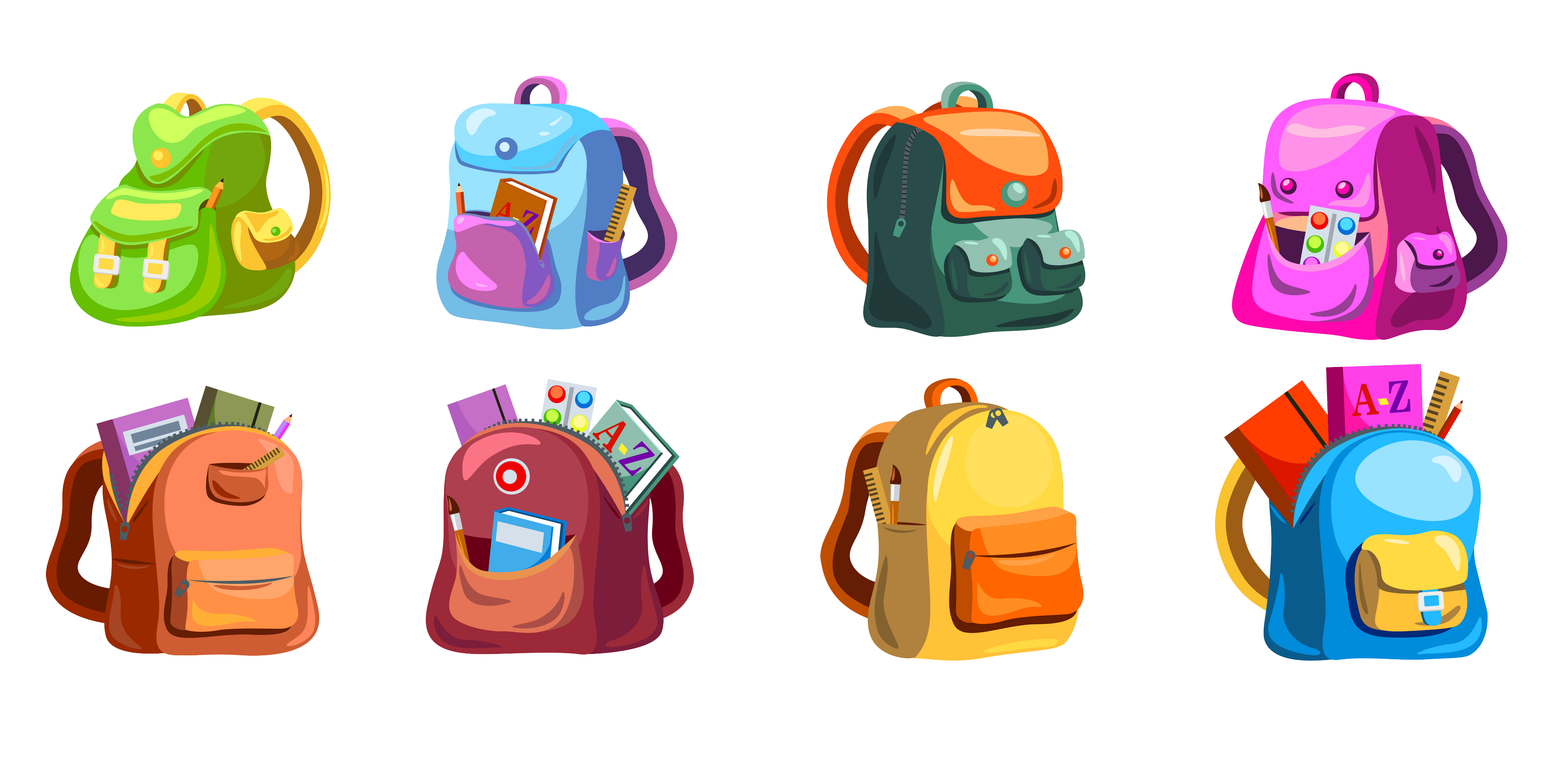 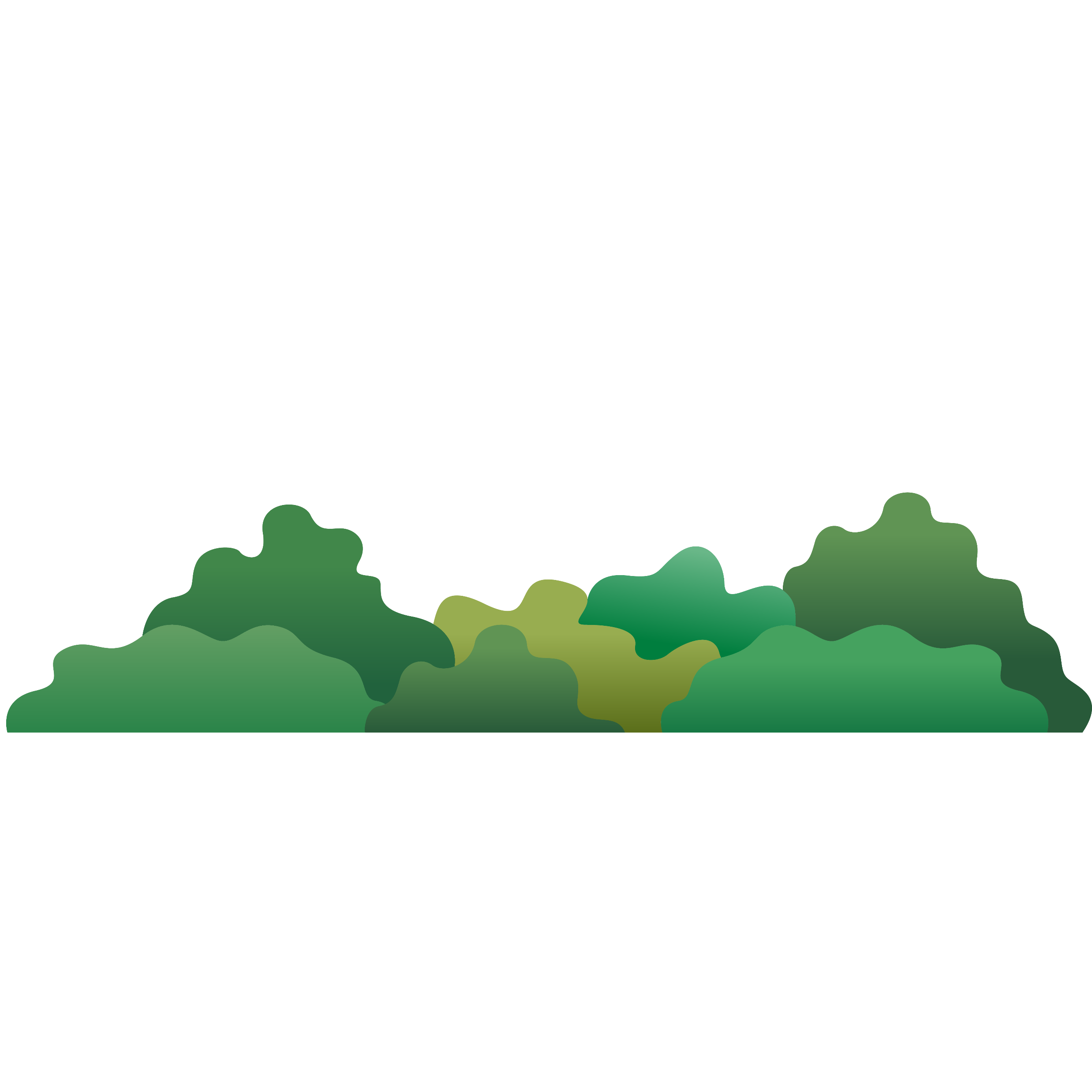 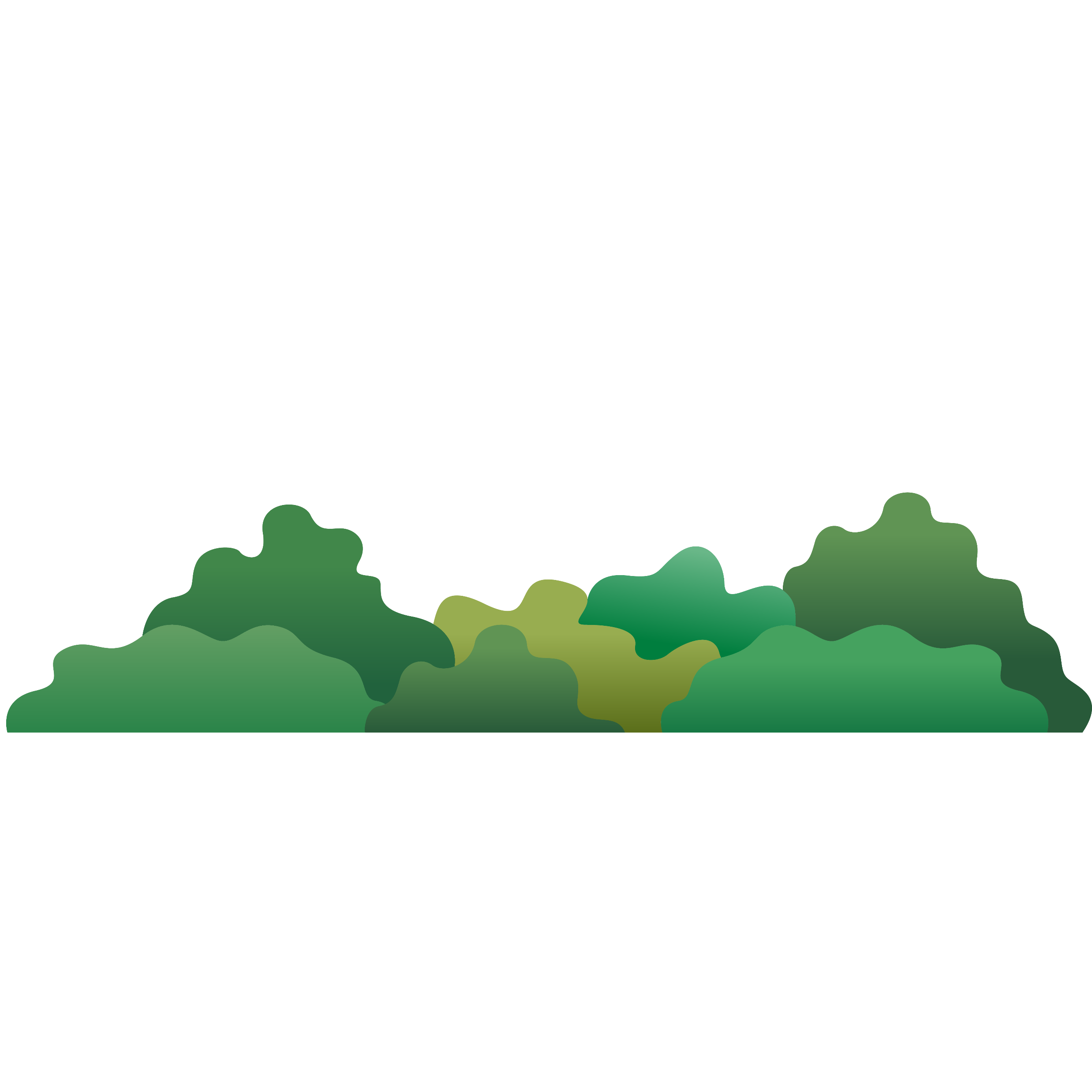 Nhận xét:
Nếu tử số bé hơn mẫu số thì phân số bé hơn 1.
Nếu tử số lớn hơn mẫu số thì phân số lớn hơn 1.
So sánh hai phân số:
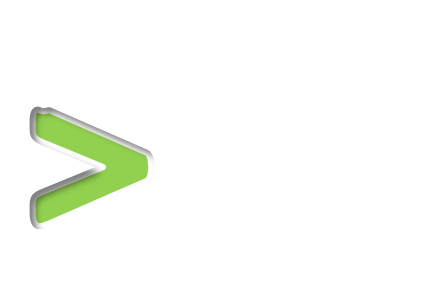 ……
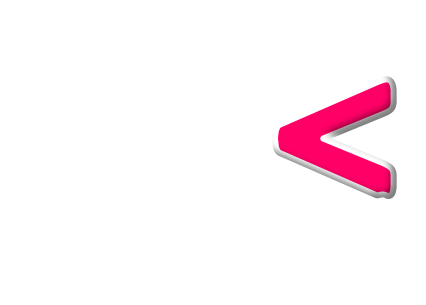 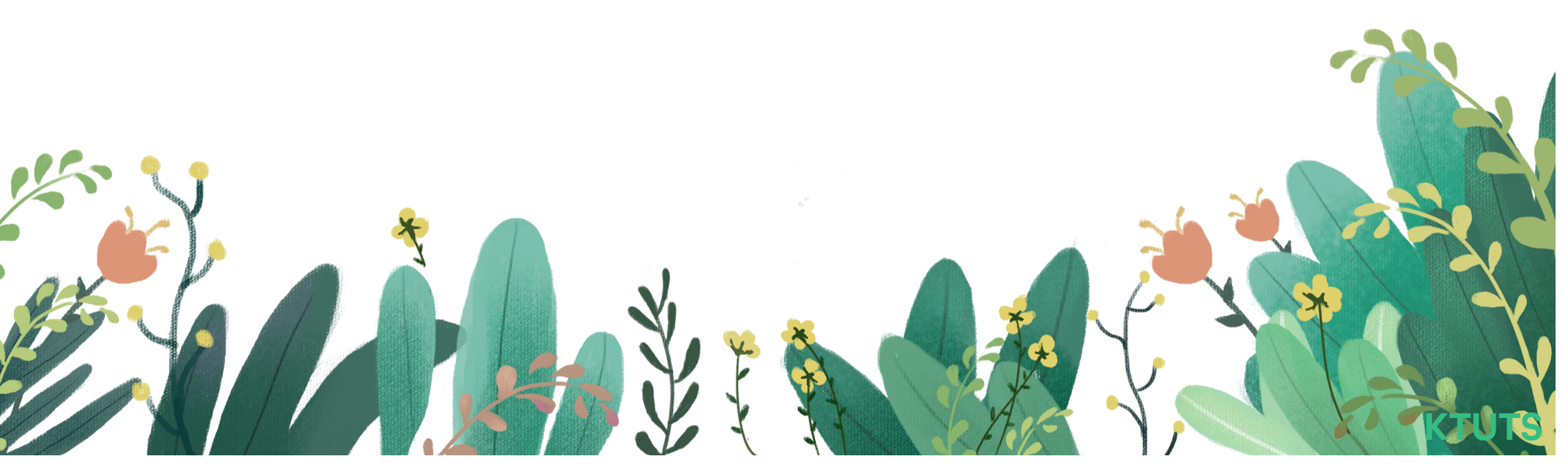 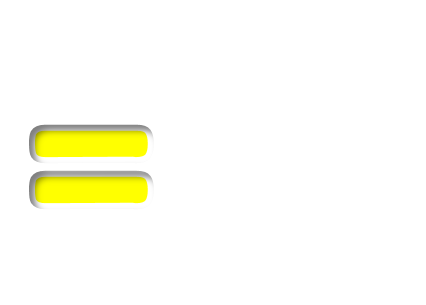 So sánh phân số sau với 1:
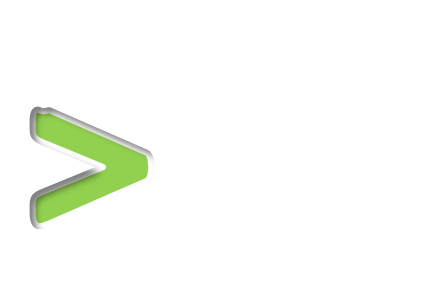 ……
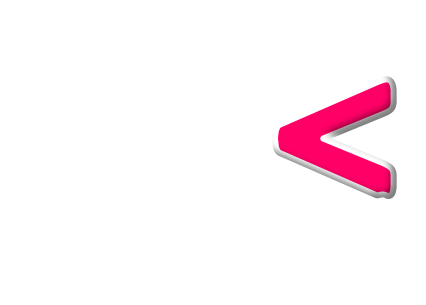 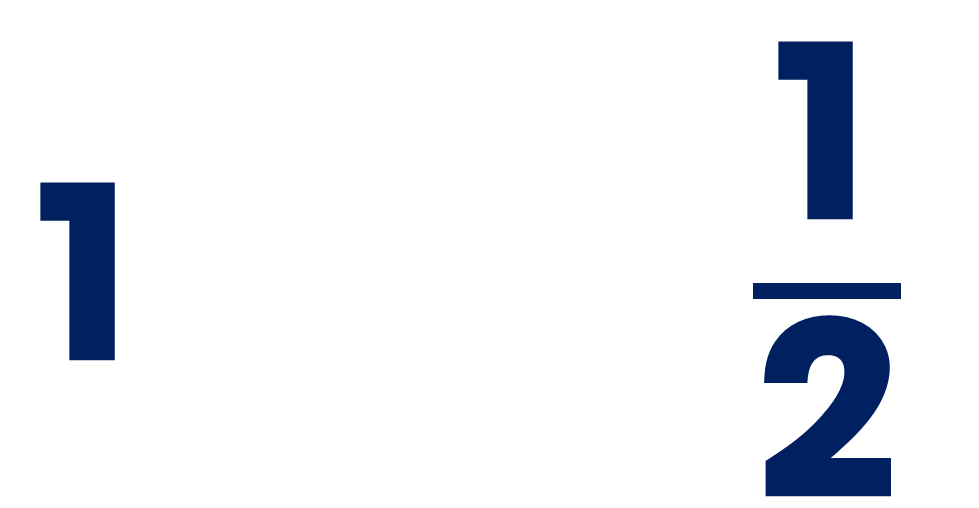 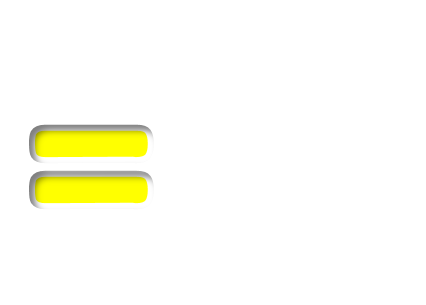 So sánh phân số sau với 1:
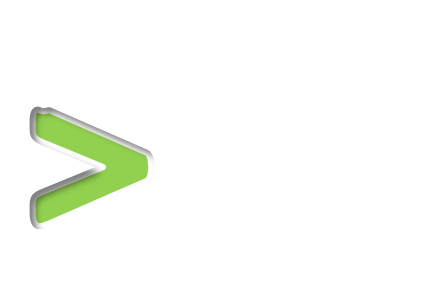 ……
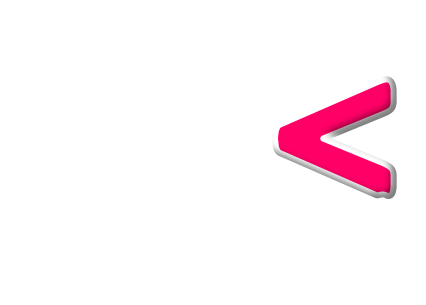 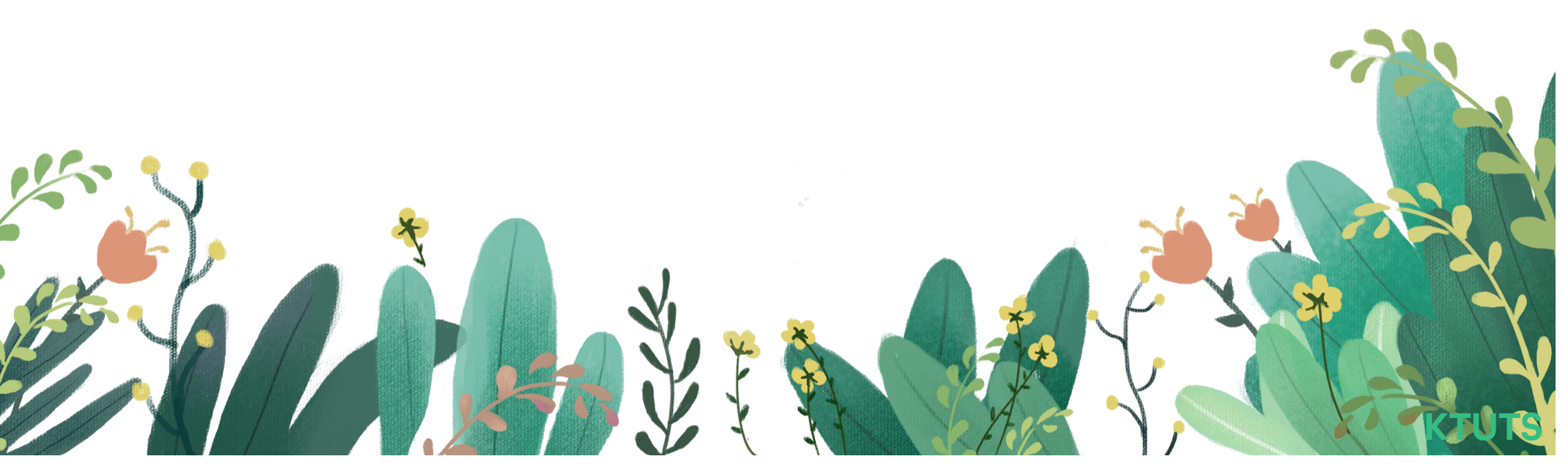 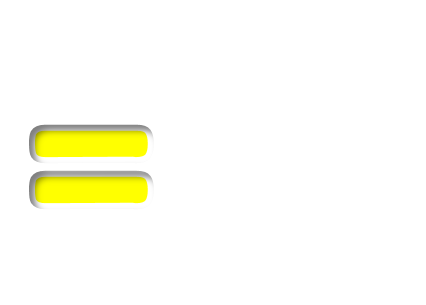 CHÀO 
TẠM BIỆT
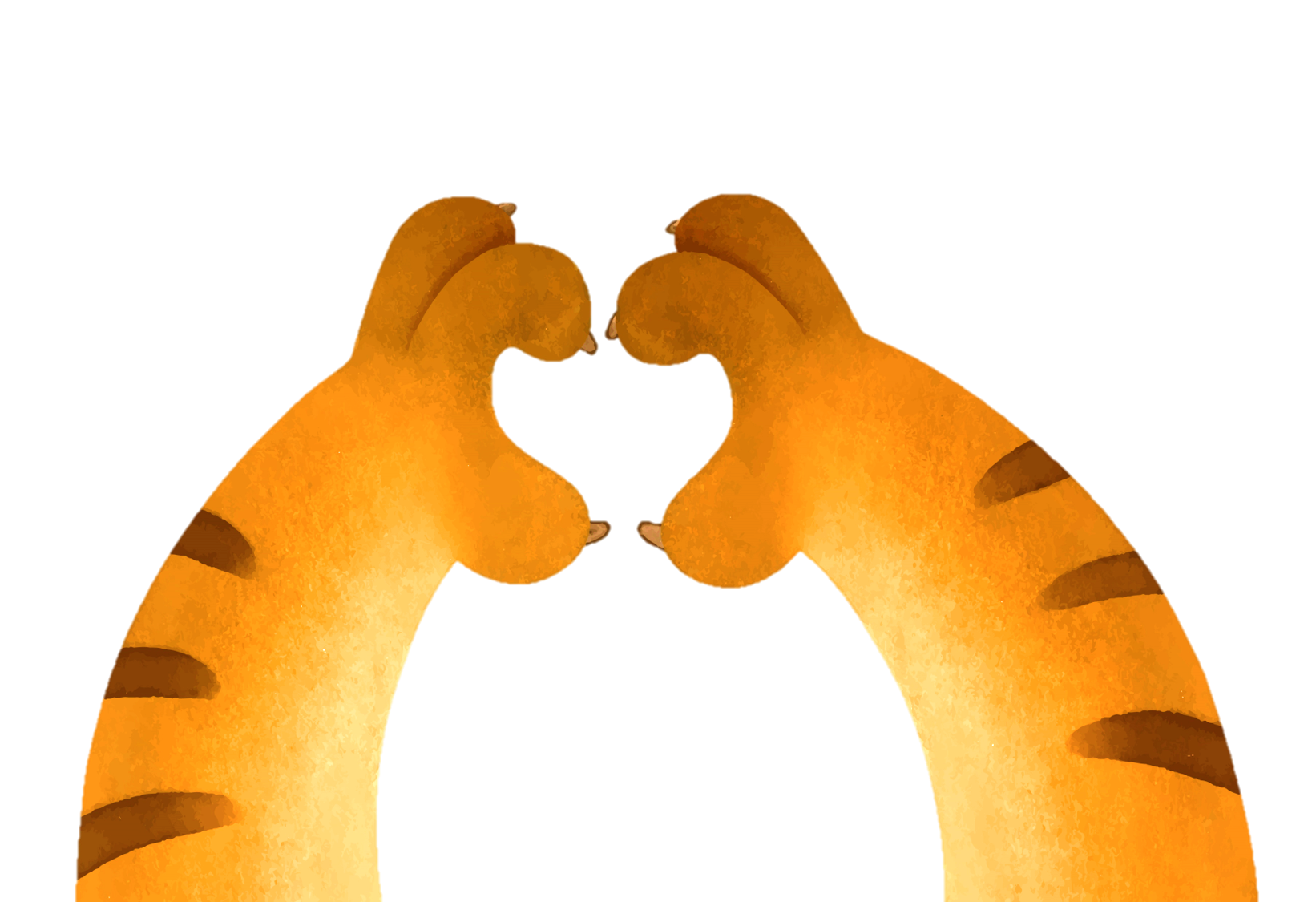 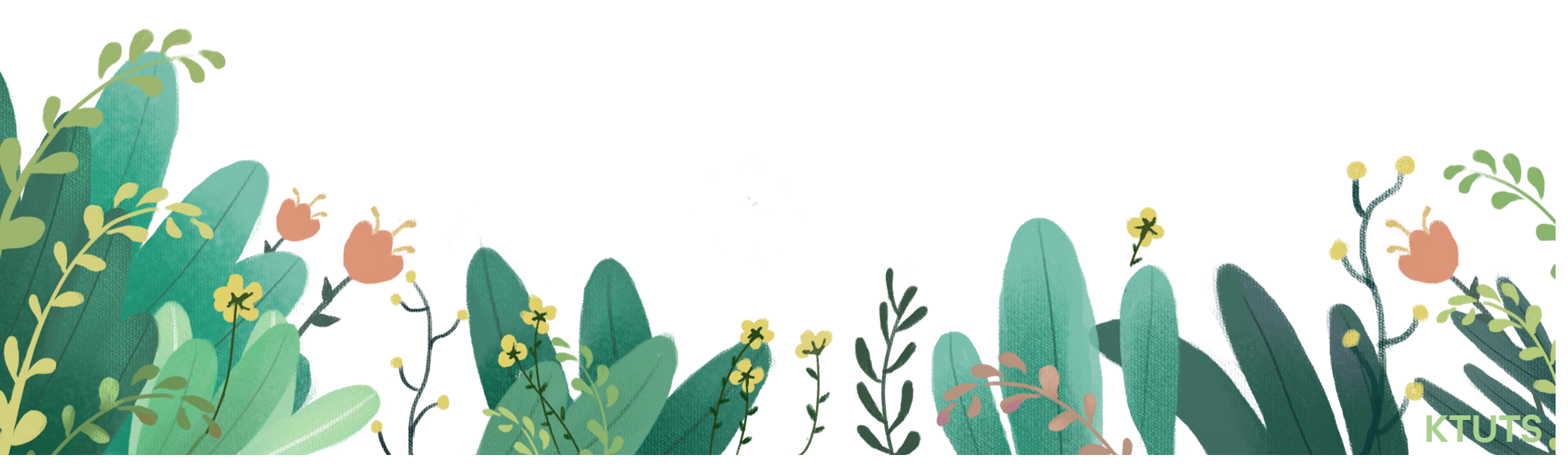 KTUTS